What I was asked to do
In the light of the new Charities (Jersey) Law 2014, advise on how best the AJC can support charities in the future:
Do we need to move away from being a membership organisation?
How can charities continue to receive a professional service from AJC covering both financial support and advice and guidance?
What I did
Reviewed a selection of your governance and other documents.
Conducted 14 interviews - with six AJC Committee members, the AJC administrator, three AJC-member charities and four others.
Examined the role of leading charity representative/umbrella bodies in England, Northern Ireland, Scotland and Wales.
Included my reflections in a report submitted to the AJC Committee.
The Association’s achievements to date
Since being set up in 1971,  the AJC has built a strong reputation.
This is founded principally on its grantmaking role.  The rigour of its processes and objectivity are widely respected.
It has also offered training and support, coordinated street fundraising, run the Jersey Charity Awards and represented the views of its members to government.
The Association’s achievements to date
Despite this good work, some interviewees would like the AJC to play a more proactive role in future.
Several thought the AJC was only ‘scratching the surface’ with its provision of training and support
The fact that the Association has only one member of staff and relies heavily on volunteer committee members was raised as an issue by many interviewees.
Wider UK developments
The past two years have been extremely testing for charities across the four nations of the UK

The fundraising controversies of summer 2015 and the collapse of Kids Company led to a decline in public trust and confidence in the sector

These challenges continue to resonate in 2017
In May 2015 the charity sector realised that public trust is not unconditional
Olive Cooke fell to her death in Bristol.
92 year-old, long-serving poppy seller.
Told Bristol Post she was “overwhelmed” by charity mailings.
Tabloids said charities had “hounded” her to her death.
Copyright:  Andrew Hind
And then there was Kids Company
Lack of board rotation
Insufficient board challenge
Over-dominant CEO
Financial policies ignored
Demand-led strategy
No proper focus on user impact
No whistle-blowers
Inadequate regulatory oversight
Copyright:  Andrew Hind
Open season on charities in the media - eg. Age UK criticised in The Sun 9.2.16
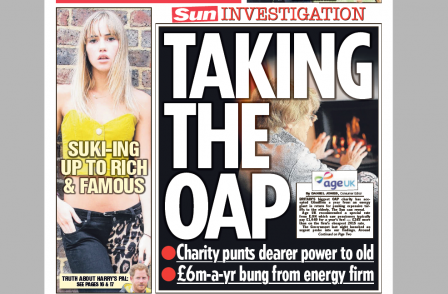 Copyright:  Andrew Hind
Criticism of high salaries – Times 17.12.15
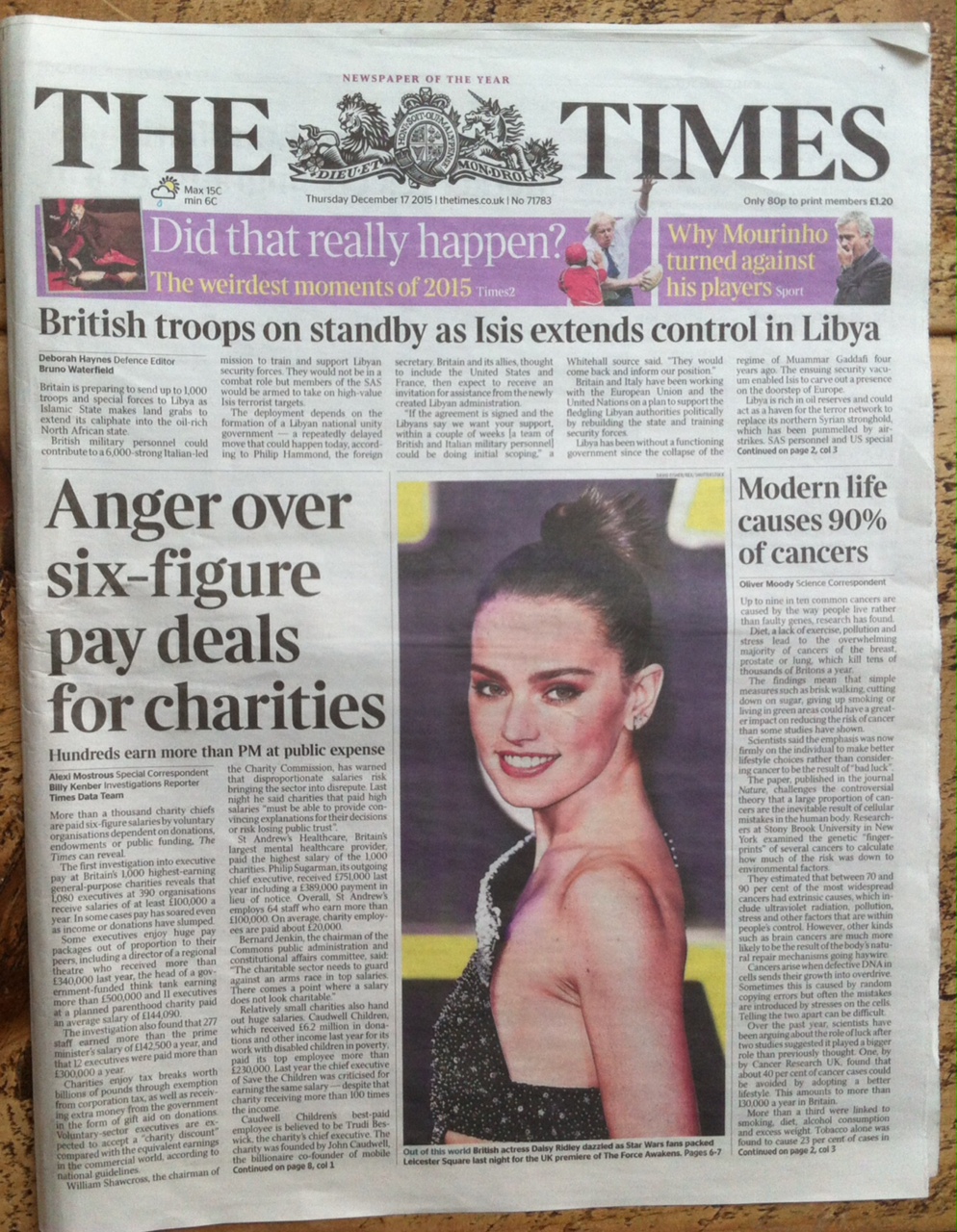 Copyright:  Andrew Hind
Charity Commission June 2016 research - a drop in the public’s trust of charities
Limited solace that charities are still trusted more than companies and councils
Source: Charity Commission/Populus public trust survey 2016
Lessons from this recent UK experience
‘Unconditional’ public trust can no longer be taken for granted.

There is now a critical role for:
 effective charity regulation
 professional umbrella bodies
 charities that are committed to transparency and accountability
Jersey regulatory developments
Charities Law defines duties of governors, with focus on improving transparency and standards of management. 
New Commissioner appointed.  Publicly accessible Register of Charities in 2018.  Phased implementation through to 2019
Aim is to promote public confidence in the charity sector, in the belief that this will lead to an increase in support for Jersey charities in the future
Jersey economic developments
Jersey is not immune from financial pressures facing the UK public sector
85-90% of the Association’s income comes from Channel Islands’ lottery profits
The AJC is now being directed to make grants from lottery funds to a wider range of community organisations which are not necessarily AJC members.
These regulatory and economic developments have major implications for the AJC’s future role
Strategic options for the Association
A consultation process will be undertaken

Interviewees universally saw an important future role for the AJC:
“We will need a source of expertise to turn to”
“You could become the Jersey NCVO”
“We need one organisation to take on a significant position to help the charity sector”
Some of the big questions facing AJC
Who are we here to serve?
To whom are we prepared to make grants?
Do we want to provide support and training – if so what will the key elements be?
Should all registered charities be automatic members of the AJC? Should the AJC cease to be a membership organisation at all?
How do we collaborate with others?
How can we pay for our core costs?
Who should benefit from the AJC’s current reserves?
Future grantmaking policy
Clear intention of the States of Jersey to expect any recipient organisation of Lottery profits in future to distribute more widely than AJC has done previously – possibly wider than charities.
The AJC’s grantmaking decisions must continue to be made independently
Some interviewees argue that the AJC should only make grants to charities in the new regime
Others argue that the wider VCS has a crucial role to play and should be supported by the AJC
Other potential roles for the AJC
Training and support
Compiling sector data
Driving best practice
Representing the Jersey charity sector
Championing the role of the sector
Campaigning and lobbying
Future membership structure
AJC is currently a membership organisation.  In the past, only members were eligible to receive grants.
If AJC is to continue receiving Lottery profits in full it is highly likely that a proportion of grants will need to go to non-charitable good causes.
And what of registered charities which are not AJC members? Is it tenable in the new era to restrict grants to AJC members only?  Should all registered charities be welcomed into membership automatically?  Or should the AJC cease to be a membership body in the future?
Investing in the AJC’s infrastructure
If it is to play a full role in helping to facilitate the Jersey charity sector of the future, the AJC will need to build a staff team and supporting infrastructure.
It will have to reduce its dependency on the enormous voluntary input of its committee members.
It is fortunate to be able to use a proportion of Lottery proceeds to fund some core costs; but will this be sufficient?
Funding sustainability will be important
Ring-fencing existing funds
The Association has a healthy balance sheet but these funds are restricted for use of existing members.
An appropriate transition date will need to be agreed, and a strategy formulated for how these legacy funds will be distributed.
In the interests of the wider Jersey charity sector of the future, should the committee consider whether some of these funds – with the appropriate permissions secured – should be used to help support the AJC’s future infrastructure needs?